Cleaning up your InboxEmbarking on a metacognitive journey of self-awareness
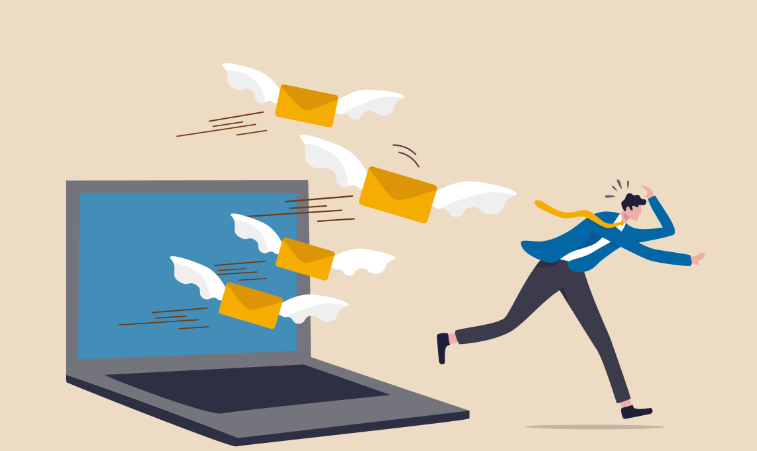 Eric Stewart
[Speaker Notes: Introduction
Eric Stewart - Program Chair for HCI 
Previously worked for Providence, GE Healthcare, IDX, Booz Allen Hamilton, Thinkbox, Boeing, The Everett Clinic, Computer Forensics
Teaching experience was Everett CC, Cascadia CC, UW, City U, PMI, Red Cross, JA, Cities of Renton, Yakima, Kennewick, and Snohomish County, Also Co-owner of a STEM learning center]
Workshop Goals
Increase your productivity by cleaning up your inbox and creating a process that allows you manage your time more effectively

Review the emotional and cognitive process that promotes specific behavior and propose strategies to change behavior
[Speaker Notes: Metacognitive – moving toward what you want and moving away from what you don’t want]
Email Inbox
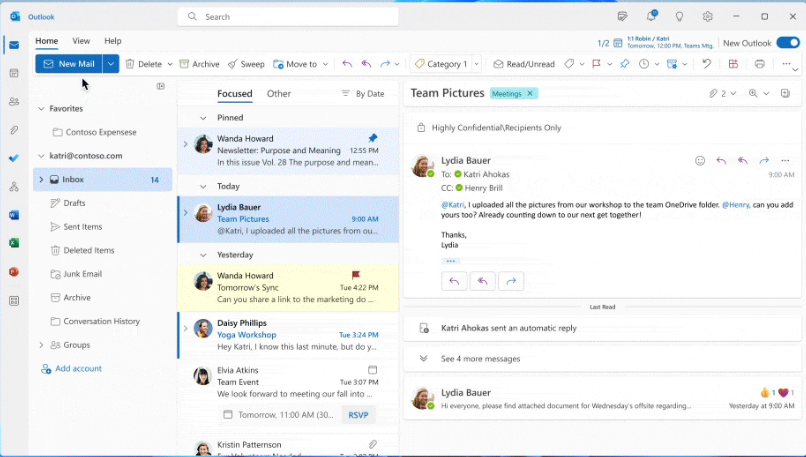 https://insider.microsoft365.com/en-us/blog/new-outlook-for-windows-available-to-all-office-insiders
How Many Items Do You Have in Your Inbox?
Do you feel like your inbox is out of control?
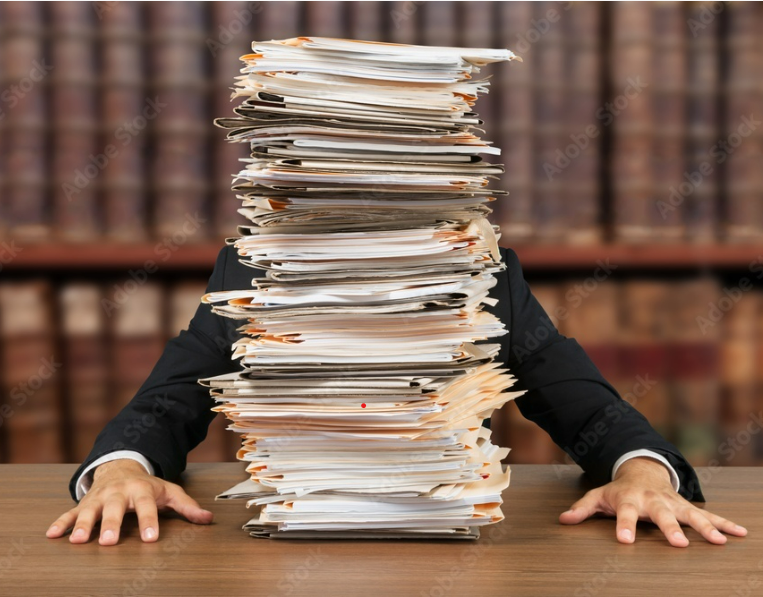 Cluttered Inbox
Think Lean:
What kinds of WASTE is there?

Problems:
Stress
Too many items to manage
Lack of focus
Things getting lost
Running out of space
What is the cost?
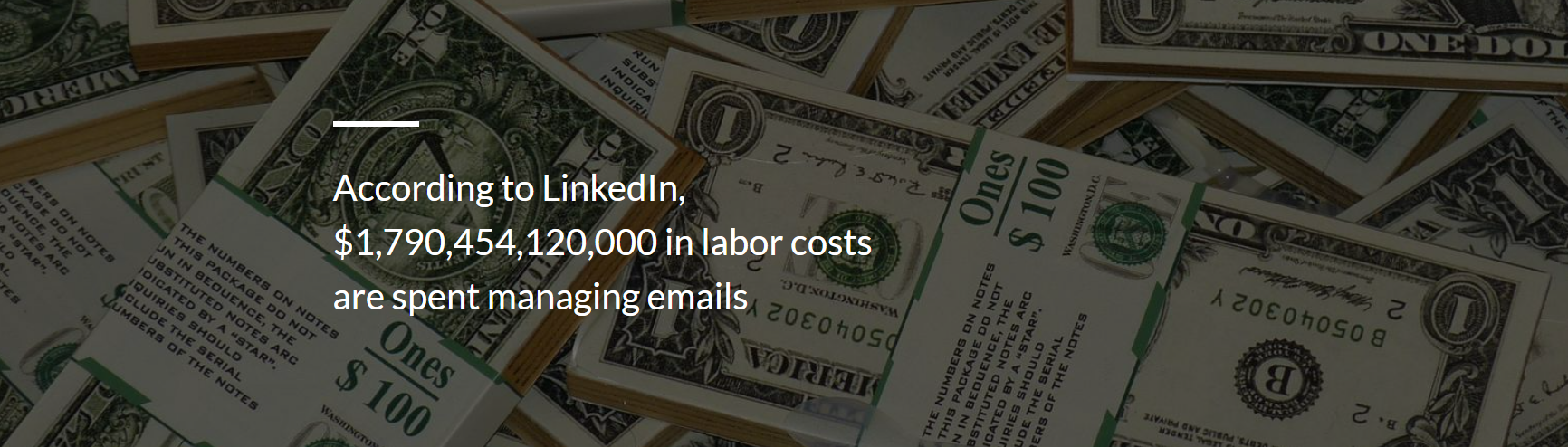 Cognitive Effects
Zygarnik Effect
Task Switching – Cognitive Shifting - Multitasking
Stress, Anxiety, Helplessness
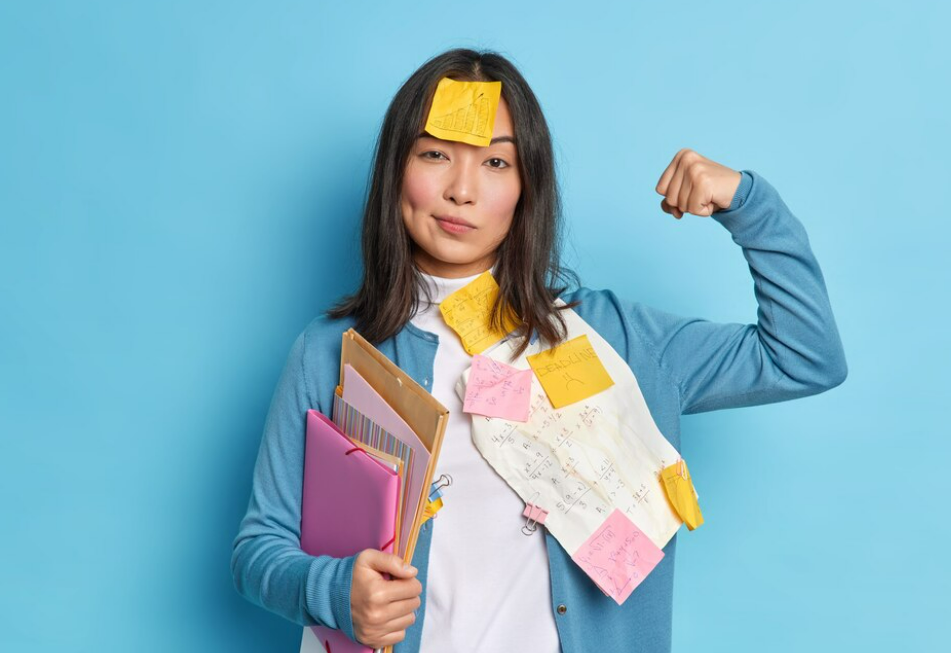 image: Freepik.com
[Speaker Notes: Drucker’s focus on one big thing – focus on too many little things means that nothing is important.
Zygarnik – waiters – cliffhangers – Gottman – Jim Qwik]
What is getting in our way?
Limiting Beliefs
There is too much info
Getting interrupted
Lack of discipline
Need to keep everything
Can’t find anything
Too much to do
Possible Root Causes
Technology and Complexity
More Social Media Messages
Satisficing
Lack of Training or Awareness
“Reply All” 
Misuse
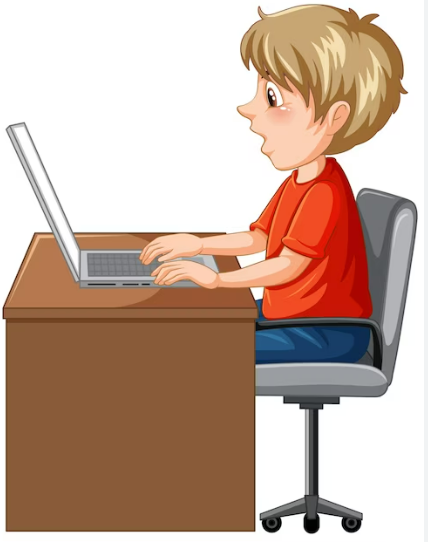 https://www.freepik.com/vectors/computer-clipart
[Speaker Notes: Here are some possible root causes for an inbox getting filled up with too many messages:

1. **Subscriptions:** Subscribing to newsletters, mailing lists, or services that send regular updates.
2. **Spam:** Receiving unsolicited emails that clutter the inbox.
3. **Large Attachments:** Receiving emails with large attachments that consume inbox space.
4. **Multiple Accounts:** Managing multiple email accounts, each receiving its own set of messages.
5. **Email Forwarding:** Automatic forwarding of emails from other accounts or services.
6. **Email Overload:** Being included in too many email threads or group conversations.
7. **Lack of Filters:** Not using email filters to categorize and organize incoming messages.
8. **Unnecessary CCs and BCCs:** Being unnecessarily included in CC or BCC recipients lists.
9. **Reply-All Misuse:** Being included in reply-all chains that are not relevant to you.
10. **Overactive Notifications:** Receiving notifications for emails that could be managed with less frequent alerts.
11. **Unsubscribed Services:** Not unsubscribing from services or newsletters that are no longer needed.
12. **Shared Inboxes:** Using shared inboxes that receive messages meant for multiple people.
13. **Workload:** Having a high volume of work-related emails due to the nature of the job.
14. **Personal Communication:** Receiving a high volume of personal emails from friends, family, or social groups.
15. **Automatic Responses:** Receiving automatic responses or out-of-office replies from contacts.

Identifying the specific root causes can help in developing strategies to manage and reduce the influx of emails.]
Benefits of Managed Inbox
How do we get there?
Process Change



Change Management
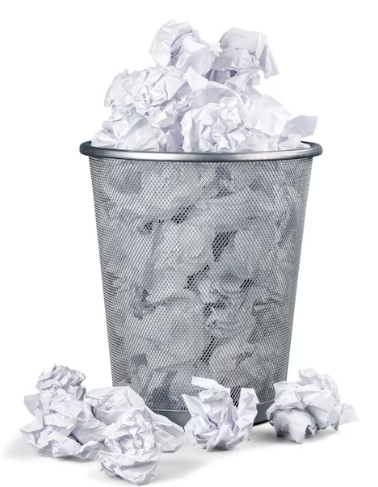 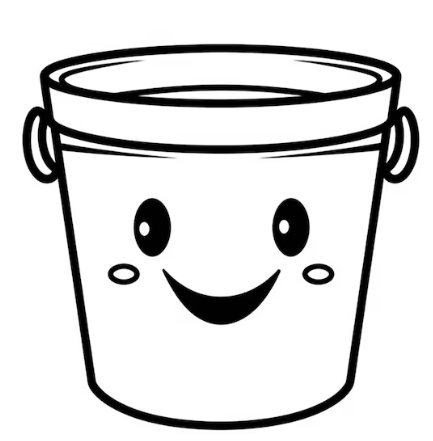 GAP
Managed 
Inbox
Cluttered
Inbox
Process Models
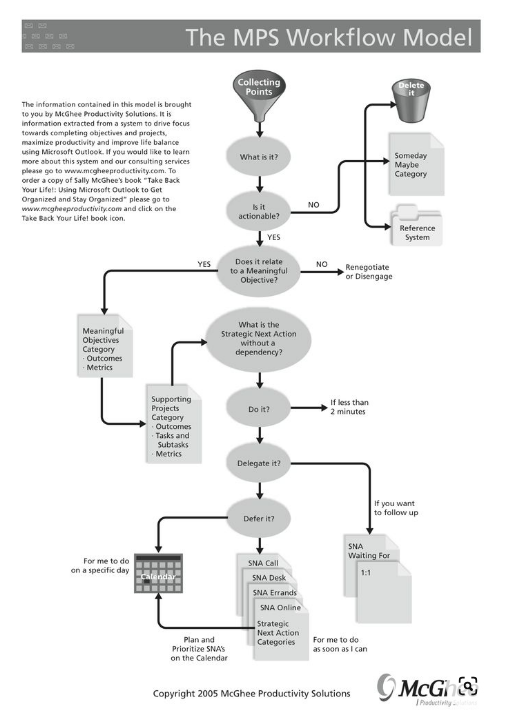 “Take Back Your Life” Sally McGhee

“Inbox Zero” Merlin Mann
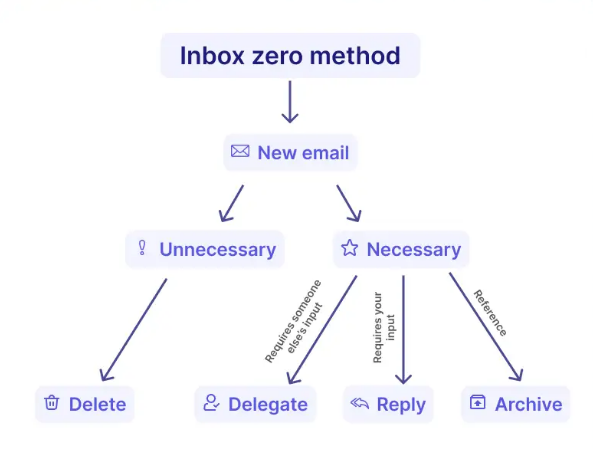 https://www.mailmodo.com/guides/inbox-zero/
https://www.pinterest.com/pin/workflow-diagram-for-dealing-with-emails-hint-create-folders--204913851770143962/
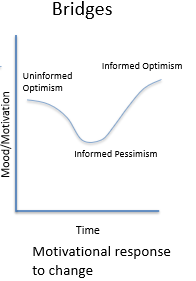 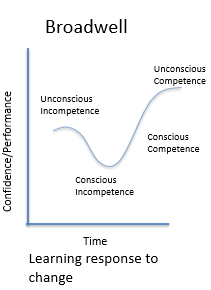 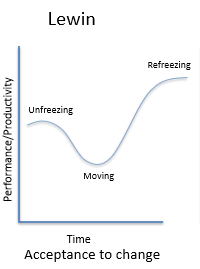 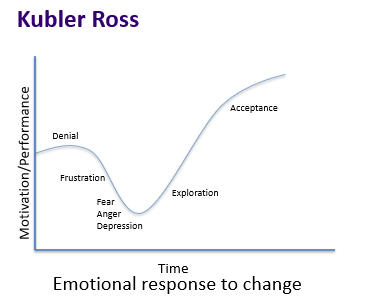 Change Models
It will be harder before it gets easier
[Speaker Notes: Lewin – “Unfreeze”
Kotter – “Create Urgency”
Utilitarianism – “Create a Good Argument”
Bridges – Identify endings, leverage why and what
ADKAR – Create compelling case for change
Prosci Practices – Overcome lack of understanding
Senge – Create the “open mind”]
What is the Inbox?
“Inbox is the repository for incoming emails”
-PC Mag Encyclopedia

Current State:
Communication
Actions
Collection
Reference
Define Your Action List
Types of Action
Responding to Email Messages
Define your actions
[Speaker Notes: Actionable?
Relevant?
Can you do it right now?
Can you delegate it?
Can you schedule it?
Can you prioritize it?]
Making Agreements
Define your actions with yourself and others
Respond to requests
Calendar invites
Documents

Block time to review inbox
Define Your Reference System
Reference System Categories
1. Classify and Categorize: 
Create a set of categories
Example: Projects, programs, topics




2. Build Your Reference System
Create OneNote tabs or Email folders
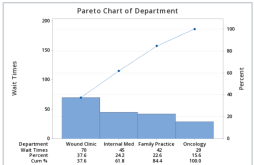 Think “Pareto Chart”
[Speaker Notes: Note – have a demo ready
Note – 5S – set in order]
Define Your Collection System
Suppliers: 
Coworkers
Management
Customers
External Stakeholders
Social Media
Input: 
Messages
Requests
Appointments
Important Resources
Advertising
What about:
- Voicemails
- Meeting Action Items
- Written lists
- Paper forms
[Speaker Notes: Clearing your mindVoicemail messages
Meeting action items]
Clean up your Collection System
Unclutter Your MindWhat else can you unload from your “mental hard drive”?
Clean up email strategies
Method 1: Delete all old email (yikes)

Method 2:
Implementation
Clean up email
Create action plan
Set realistic goals and rewards

Execute process
Train yourself the process
Use change management to transform and sustain
Using Change Management
Limitation
Lack of Awareness
Resistance
Open Mind
Transition
Desired Behaviors
Build your Case
Plan to Motivate
Track Progress with Metrics
Make it Easy
[Speaker Notes: Address mindset]
Build Your Case = Call to Action
Identity = What are my values?
[Speaker Notes: What would you refuse to tolerate?
Building a case for change
High hard goal 
Create your purpose
A compelling business case for change communicates the organizational and personal motivations for change and the urgency for change.
What are we changing and what is not changing?
Why are we changing it?
What’s in it for me?
What are the consequences of not changing?


What is important to me? <> What is the purpose?
What is the rule that supports my value?]
Plan to Motivate
What is my reward when I demonstrate the desired behavior?
What is my consequence when I demonstrate the old behavior?
[Speaker Notes: Need rules]
Rewards and Consequences
Track ProgressVisual Management
Measure and Visualize Progress
Burn down chart
Thermometer
Progress Bar
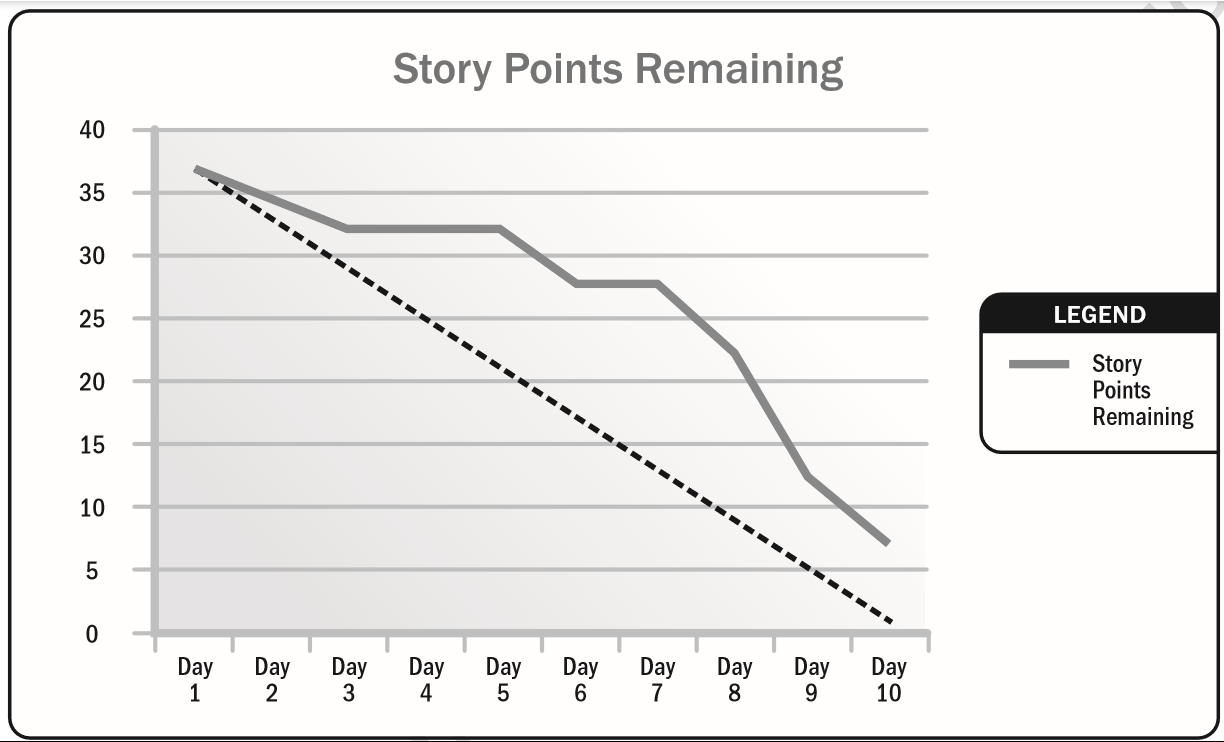 [Speaker Notes: You can’t improve what you can’t measure
Data collection
Target – tolerance – metrics – data - reporting]
Make it Easy Using Heuristics
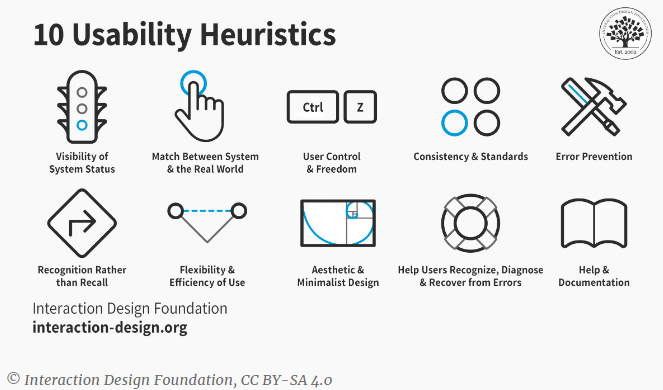 https://www.interaction-design.org/literature/topics/heuristic-evaluation
User Interface
[Speaker Notes: Heuristics are the ways our brains are wired and affect our behaviors. The term heuristics is more like a tendency, which is called a "rule of thumb", which is not a strict set of requirements that happen every time, but a broadly defined guideline based on experience. An example of a heuristic is that right-handed people will have a bias to turn right when entering a room. The biases that we talked about in creativity for people to think a certain way are also heuristics. According to the Neilsen Norman Group, these are 10 heuristics that should be considered when designing anything. The first is that you should keep users informed on what is going on and where they are in the process. The second is that terms, concepts, icons, and images should be understandable to the user. Users should be able to tell when they have made an error, and the design should allow the user to correct mistakes, like an undo button and the design should be engineered to prevent as many mistakes as possible. There should be consistency within the design and information to use the object should be clearly marked. Useful design includes some flexibility in how the user's needs are met, and irrelevant information should be eliminated if possible. The design should include the means of getting more information for understanding through documentation and help guides.]
TAKE ACTION!
[Speaker Notes: Define actions 
Setting the dates is important

How will you hold yourself accountable?]